London CIO Forum



Luke Readman
Regional Director of Digital Transformation

24th April 2020
1
London Region Digital COVID Cell Update
Headline Numbers
72% live LHCR Level 1 connectivity for both primary & secondary care – 99% primary care connected
77% London practices live for online consultations
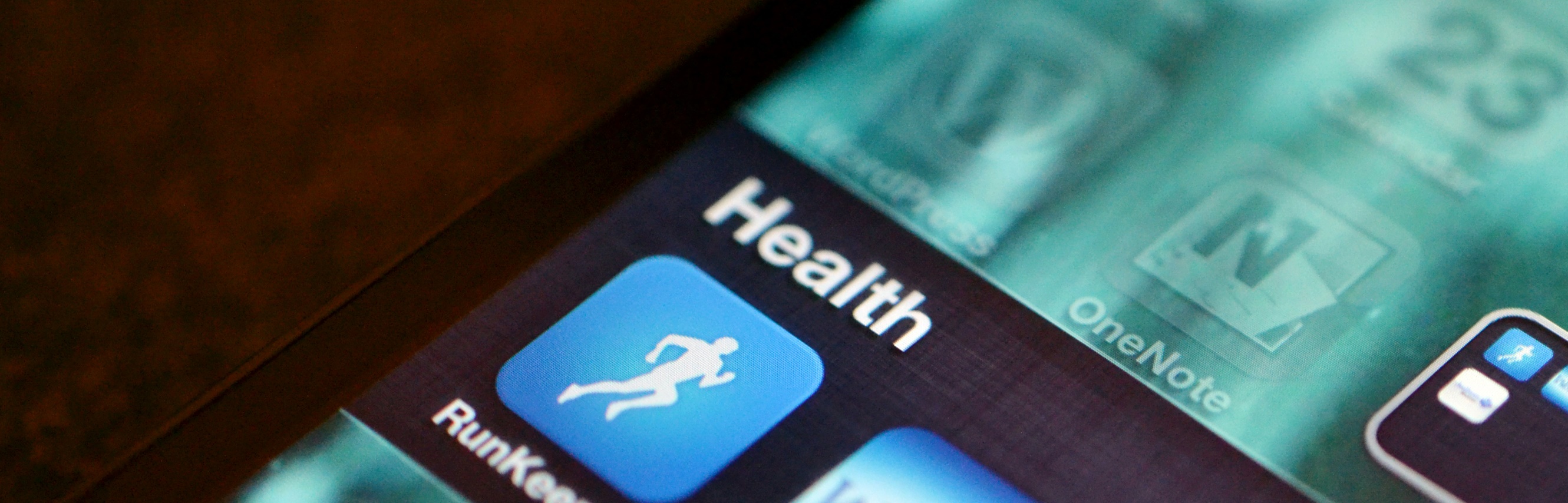 100% London Trusts with video consultation in place; 81% Attend Anywhere
100% live London practices website updated for online consultations
84% increase in unique CMC plans in March
45% London Trusts with Attend Anywhere operationally live
12% increase in daily CMC logins in March
2
London Region Digital COVID Cell Update
Key Issues – Regional / National (w/c 13.4.2020)
Supply Chain/Hardware
Concern re. national view that primary care laptop provision is in hand and complete – this is not the case and there remain local areas which have directly ordered at risk without identified funding being available
Significant concern on the audit requirements to follow laptops through the system
Confusion around procurement guidance – local vs. national
Clarity required on the funding streams to support COVID-19 hardware procurement – national funding stream or charging back to C-19 costs?
Infrastructure
NHS Mail performance issues
Shielded Patients
Clarity required on the respective roles across the system in managing this information – primary, secondary or social care
No clarity on who is communicating to these patients and the processes to identify
Future Funding
The system would welcome some clarity on the impact of current COVID-19 spend on other national programmes
Paediatric Activity
Should there be a local or national route for capturing acute paediatric ICU/HDU/L1 activity data?
3
London Region Digital
Need to support
COVID & Non COVID-separate activities
Virtual Model-justify face to face
Anytime-Anyplace-independent of geography or institution
Data driven-real time
Integrated-consistent workflow/Ux

ICS/STP as the minimum level of scalability
Robust infrastructure/minimum levels of digital maturity
Record sharing and data access
Public facing & public mandate
Alerting & planning in real-time

Funding model-revenue
Behavioural model-collective action dilemma

Pre-existing programmes accelerated vs de novo programmes?
4
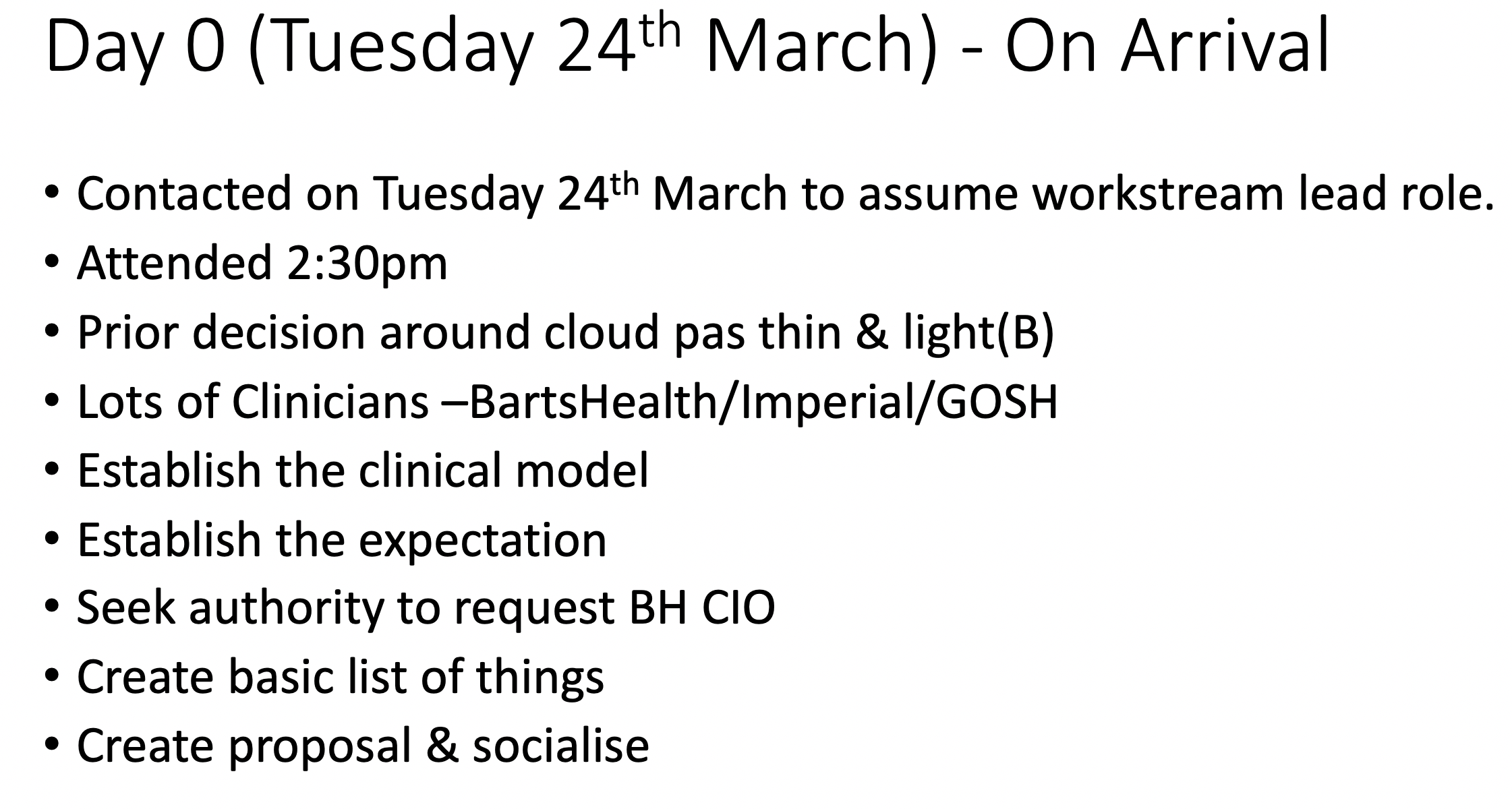 5
Day 0 (Tuesday 24th March)
Nightingale Hospital
ICU Only
Friday 500 beds including step down
From NHS hospitals 
Triage to step down & recovery 5 zones
2000 staff on shift 5000 for 500 beds 
Scale to 4000 beds
6 months
Digital Model
Radiology
Bloods
Network infrastructure
Wi Fi  & power
KPMG Programme Management
Workstream Role
6
Day 0 (Tuesday 24th March)- Recommendation
The proposition to confirm is that we establish a Cerner Millennium footprint based on the BartsHealth installation and rely on  the subsystems already integrated.

We will need to understand more of the clinical model
7